2122 MLI LA1 Mijn leefstijl - instroomprogramma
Eet jij volgens de schijf van vijf?
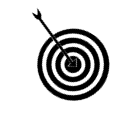 Samenwerken		 
Dit product maak je alleen.
Lever je product in via Teams
Je wordt een groepje feedback friends geplaatst
Geef feedback op de producten van anderen en ontvang feedback
Beschrijf in je reflectieverslag hoe je het feedback geven ervaren hebt. 

Deadline product: 22 februari 2022
Leerdoel
Je eigen eet- en beweegpatroon in kaart brengen, beoordelen en verbeterpunten aandragen.
Aan de hand van ANGELO-raamwerk toelichten welke omgevingsfactoren mede jouw lifestyle bepalen.
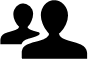 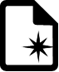 Product
Een verslag  met daarin:
Een eetdagboek met berekening van kcal, eiwitten, koolhydraten en vetten
Advies van het voedingscentrum voor voeding uit de Schijf van Vijf 
Een ingevulde micro omgeving van het Angelo-raamwerk
Een analyse van jouw eet- en beweegpatroon 
Een conclusie en 5 mogelijke verbeterpunten voor eigen leefstijl
Bijeenkomsten & Tijd
Les inleiding lifestyle management
Les inleiding ANGELO Raamwerk
Expert lessen voor begeleiding leerarrangement
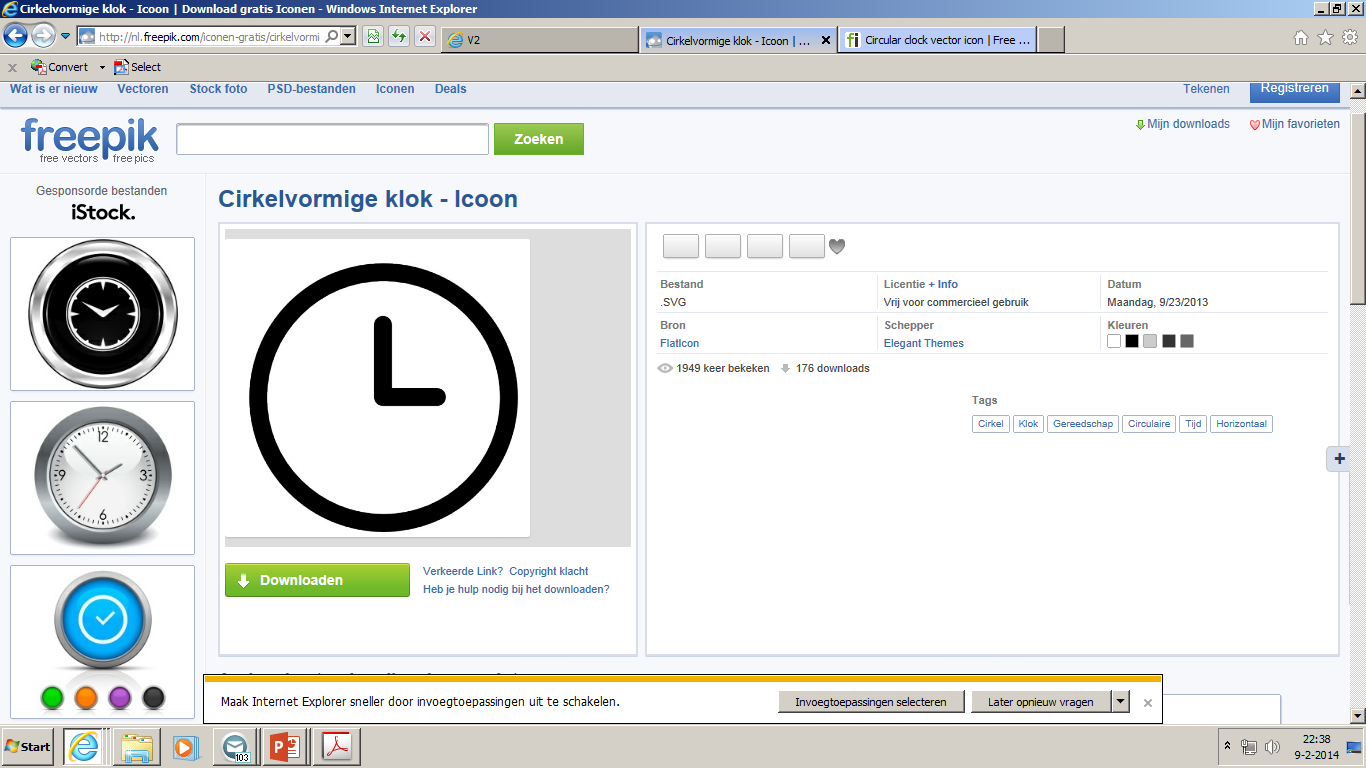 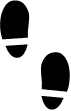 Stappen			
Bereken je BMI op het Voedingscentrum en kijk wat de richtlijnen van de Schijf van Vijf zijn. 
Kijk bij ‘hoeveel en wat’ bij het voedingscentrum wat er voor jou wordt aangeraden om dagelijks te eten. 
Hou een week een eetdagboek bij. Bereken wat je per dag binnenkrijgt aan voedingsstoffen. Je kan hiervoor de voedingswaarde tabel gebruiken (zie bronnen). 
Vergelijk dit met de voorschriften van de Schijf van Vijf en het Voedingscentrum. 
Beschrijf aan de hand van het ANGELO-raamwerk jouw eigen micro-omgeving, waarbij je een verschil maakt in fysiek, sociaal-cultureel, economisch en politiek.
Analyseer je totale levensstijl en beschrijf wat opvallend is aan jouw eet- en bewegingspatroon en benoem minimaal 5 verbeterpunten.
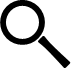 Bronnen
www.voedingscentrum.nl
http://www.voedingscentrum.nl/nl/gezond-eten-met-de-schijf-van-vijf/hoeveel-en-wat-kan-ik-per-dag-eten-.aspx
https://www.voedingswaardetabel.nl/
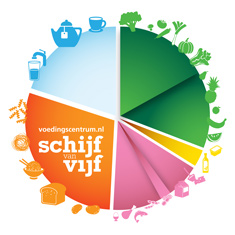